Title of the     presentation
Subtitle of the presentation
ACCOUNTING FIRM
Content page with text and photo
SUB HEADING ONE
Opes sed nonummy tation augue pecus. Venio regula ea fatua incassum. Nisl quia et aliquip, scisco roto minim sed nonummy tation augue pecu.
SUB HEADING TWO
Opes sed nonummy tation augue pecus. Venio regula ea fatua incassum. Nisl quia et aliquip, scisco roto minim ali venio regula ea fatua incassum.
SUB HEADING THREE
Opes sed nonummy tation augue pecus. Venio regula ea fatua incassum. Nisl quia et aliquip, scisco rotosed nonummy tation augue pecu.
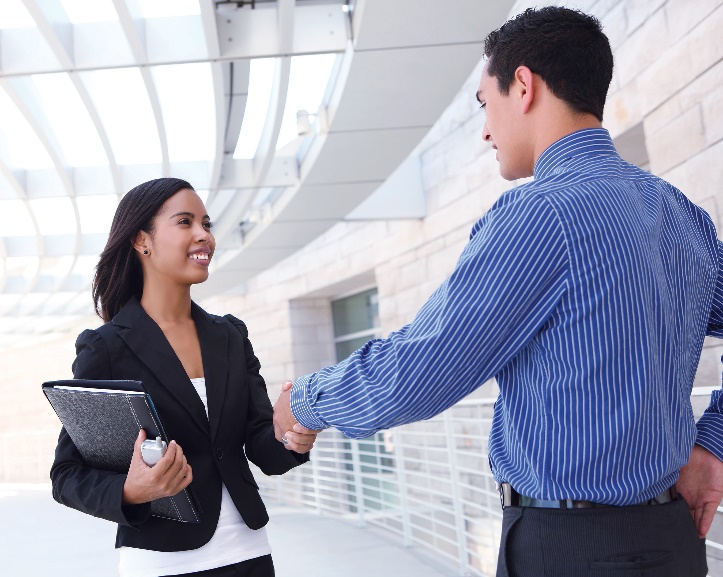 ACCOUNTING FIRM
Content page with text and table
Place holder for first level text and more and more copy
More placeholder text and more first level placeholder text
Place holder for second level text and more second level
Place holder for third level text and more and more copy
ACCOUNTING FIRM